Testing Web Applications 
& Web Services
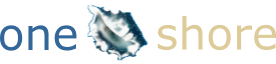 Testing Web Applications & Services
[Speaker Notes: Welcome to “Testing Web Applications & Web Services” training .]
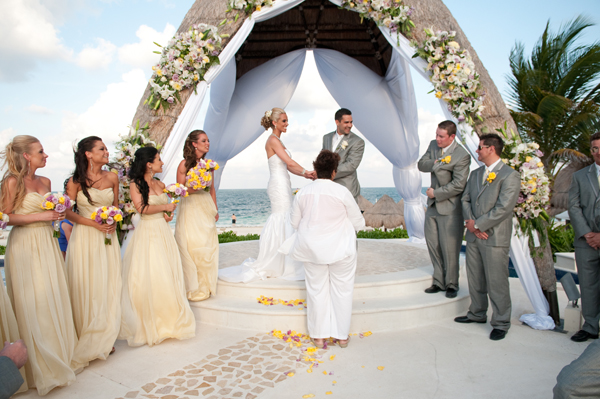 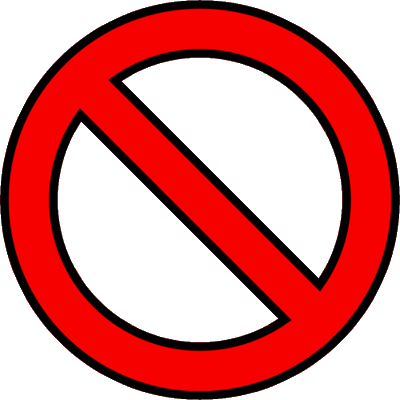 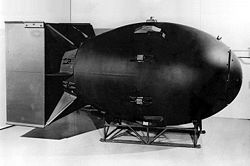 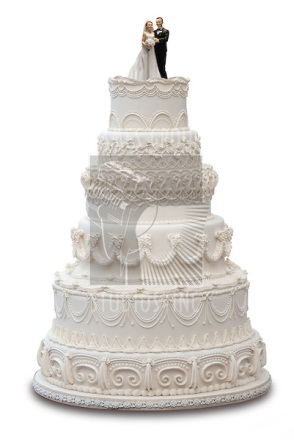 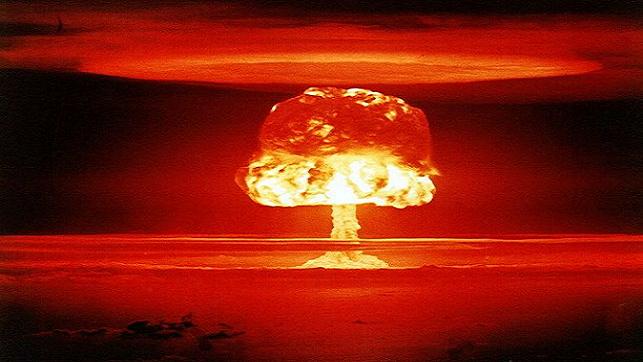 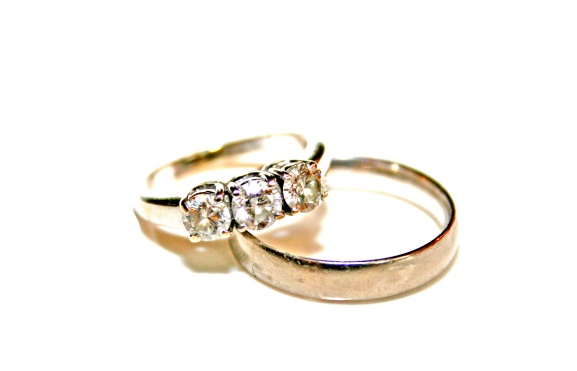 Testing Web Applications & Services
[Speaker Notes: Welcome to “Testing Web Applications & Web Services” training .  

If you are looking for “Introduction to Wedding Planning” or "Thermo-Nuclear Detonators for Fun and Profit" you’re in the wrong room.

This is the first part of a two day course.  

Today we’ll talk mostly about web apps and tomorrow we will focus on web services.]
Introduction
Hi.
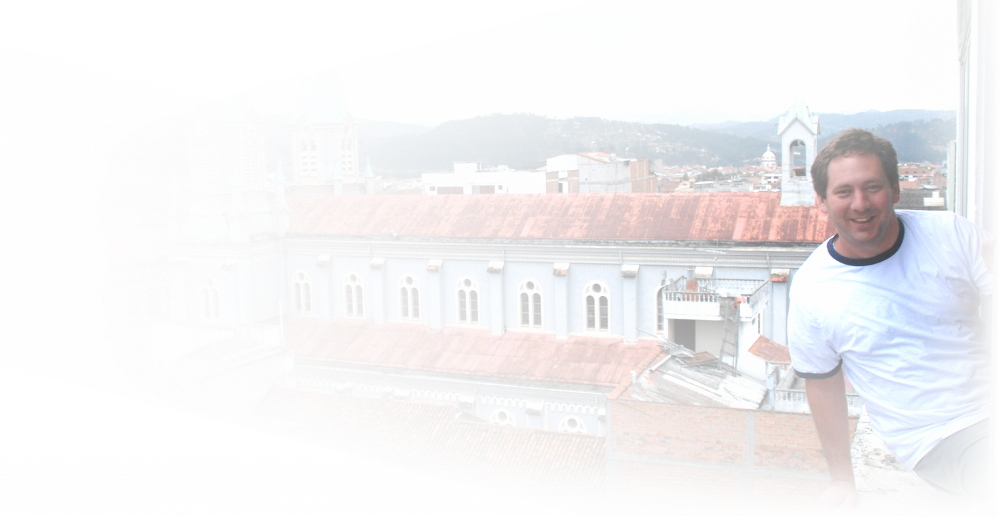 I’m Aaron Evans
aaron@one-shore.com 
fijiaaron.com
@fijiaaron
425-242-4304
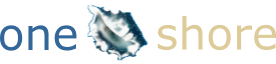 Testing Web Applications & Services
[Speaker Notes: First off, I’d like to introduce myself. 
My name is Aaron Evans.  I’ll be your trainer for the next two days. 

Here’s my contact information.  
Follow me on twitter, read my blog, spam me, whatever.

I’ve been doing software testing for a little over 10 years.  Not coincidentally, most of what I’ve been doing lately involves testing web applications and web services -- along with mobile apps.
Which are pretty popular with the kids these days, or so I’m told.  
Many mobile apps use web services, frequently the same services on the backend as web applications.

My specialty is actually in test automation, and though we’re not going to get into that too much in this course, I might try to slip a bit in.

A little about me:
As you can see from my lovely photograph, I like to go out on a limb, or in this case, a ledge.  That’s me (from a few years ago) hanging out of my apartment window in Cuenca, Ecuador where I used to live. 
My wife volunteered at an orphanage there and we have a lot of great friends in Ecuador and the weather is perfect.  Even though it’s on the equator, it’s up in the mountains, so it’s like spring year round.  

Which is a long winded way of saying I like to travel.  

I’ve also lived in Fiji in the South Pacific which is where my twitter handle and blog title came from.  
I started writing it as a travel blog so I wouldn’t have to write separate letters to my mom and girlfriend but it turned into a tech blog full of my rambles and frustrations with various testing tools.

I actually moved to Fiji after I was fed up with testing and was going to start a Survivor-like vacation tour where you can learn to start a fire without matches, catch fish without a pole, climb coconut trees and so on.]
Introduction
But enough about me.
Tell me about yourselves.
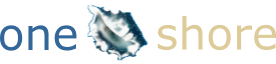 Testing Web Applications & Services
[Speaker Notes: But enough about me.

Tell me about yourselves.  
Your hopes and dreams, hobbies, favorite colors, and your names, and deepest secrets.  Or at least your names.  

If everyone could, please stand up and tell me who you are and what you do. 
If you’re remote, you don’t have to stand up .

I don’t promise I’ll remember everyone’s name, but I’ll try. 
If you put a name tag up it might help so if you have a question, I won’t have to say “Hey you” or guess your name.]
Introduction
My teaching process
Introduce the subject
Q&A
Brief lecture
Introduce tools
Hands on exercise
Project at the end of each day
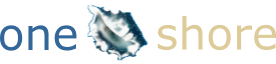 Testing Web Applications & Services
[Speaker Notes: My teaching process

I'll tell you a bit about how I like to teach.  Which is mainly determined by how I like to learn.

I'm not sure I can talk for 8 hours straight. Not only would my voice get hoarse, I'd probably run out of things to say, and I might even get tired of hearing myself speak.

I like to break it up into small segments and avoid long lectures.  So each day will be divided into approximately hour long sections with a 5-10 minute break in between.

So I can give my voice a rest and check Facebook.  

You can go back to your desk, talk in the halls, go to the bathroom and get a drink of water, or do whatever. 

Kind of like high school, but without lockers and bells and such. There won't be any graduation ceremony, but we'll have a dance afterward. 

I like to make sure we are all on the same page so after I introduce the subject, we will start with a brief Q&A to learn what you know about it, what you'd like to learn, and what you don't care to know.

And then I'll go ahead and bore to you tears anyway with irrelevant information that you already know.

For each section I'll give a short presentation, usually about 15 minutes, and attempt to answer any questions afterward.  But feel free to ask questions as we go along too.

Then I'll introduce any tools I've talked about in the section and we will try them out with an exercise to reinforce the concepts.

Kind of like homework.

And then at the end of the day, if there's time, we'll try to put it all into practice with a lab where you can break out and we'll be less formal.]
Curriculum
Curriculum
Day 1: Testing web apps

Day 2: Testing web services
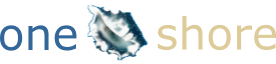 Testing Web Applications & Services
[Speaker Notes: The curriculum
As I mentioned at the beginning, this is a two day course.]
Curriculum
Day 1
Compare web apps & services
A technical understanding of the web
Testing web applications
AngularJS
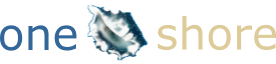 Testing Web Applications & Services
[Speaker Notes: Day 1

Today we will cover web apps and talk about the underlying technology.  Tomorrow we'll talk in more detail about web services and how they interact with web apps.

In the first section, we'll talk about the differences between testing web applications and traditional (non-web based) applications.

We'll talk about the differences between web sites and web applications, between web apps and web services, and how they work together.

We'll also discuss testing practices in general, different types of testing, etc.

Later today, we'll dive into the building blocks of the web:
Networks, TCP/IP, the HTTP protocol, HTML, CSS, Javascript, Ajax, Forms, Cookies, etc.

We'll also talk about how a well-designed web architecture can enable scalable apps and services.

Then we'll get down to testing web apps, keeping in mind the different contexts and perspectives such as performance, security, server side, client side, etc.

Finally, we'll talk about AngularJS, a front end Javascript framework for building single-page web apps -- like Gmail.]
Curriculum
Day 2
Understanding web services
Testing RESTful web services
Tools for testing web services
Performance and security testing
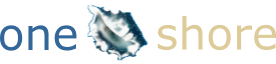 Testing Web Applications & Services
[Speaker Notes: Day 2
Tomorrow, I'll introduce web services and go over in detail some of the architectural building blocks of web services and their similarities (and differences) with web apps.  

They use the same underlying architecture, but are conceptually quite different.  

Web apps are all about the user interface, and web services have none.

There are two main types of web services, SOAP and REST, and I will introduce each, but we're going to focus on REST.  

REST is becoming the preferred way of using web services because it is simpler and takes better advantage of the web architecture.  SOAP still has it's place, but it's a very complex topic for another day.

We'll dive into the details of REST, and then talk about how we can test RESTful web services and some of the tools that are available to help us.

Finally, because it's almost always put off until the end --and frequently left out-- we'll talk about performance and security considerations... if we have time.]
Web apps
What’s a web app?
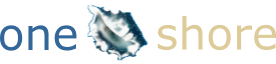 Testing Web Applications & Services
[Speaker Notes: Web applications

First, let's talk a bit about what we mean by web apps and web services.

When I say "web app", I mean an application that has a web interface.  Usually, this means a browser-based UI with HTML, JavaScript, and CSS, but it could also use a plugin like Flash or Java applets.
(Remember those?  There are actually a few applet based apps still out there.)

Or it could more loosely mean applications that are connected via the web -- using an internet connection and HTTP -- with a traditional, client based UI.  But those are commonly called "Rich internet applications" to be more precise.

Native mobile apps fall into the same category, although an increasing number of mobile apps are web based, or really just a native wrapper around a browser rendering engine -- such as WebKit.

Facebook, famously, has focused on delivering a browser-based mobile web app.  

And there are frameworks, such as Phonegap and Sencha Touch that are blurring the line between native and web apps on mobile devices.]
Traditional & web apps
How are web applications
different from 
traditional applications ?
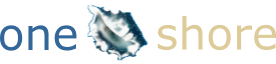 Testing Web Applications & Services
[Speaker Notes: How are web applications different from traditional applications?

But let's back up a bit and talk about the differences between web applications and traditional applications.

I've already touched on a couple obvious differences.  

First is that it uses the network. 
Of course there have been networked applications, even before the "web" as we know it was invented.  

Client server apps date back to the first teletypes.  And there are network apps that don't use the web -- using protocols such as FTP, or raw sockets.

But when I say "traditional apps",  I think of programs like Microsoft Word -- although it includes web connectivity these days (and an HTML renderer as well) -- but you know what I mean.

Another major difference is that web apps don't require installation.  That is a huge differentiator and a major benefit.  It saves a ton of IT headaches, and it saves vendors money.  No CDs, no cardboard boxes, and no retail stores needed.  

Although you can download traditional apps these days too.
Hmm... maybe my analogy needs a little more thought.]
Traditional & web apps
Network – unreliable, latency, connected
Browser based– compatibility issues, no install 
Cross Platform – multiple OS
Rendering – HTML, CSS, limited UI widgets
JavaScript – not precompiled, performance
Limited libraries – no shared DLLs, browser libraries
Security Model – sandbox, limited I/O, safer 
Concurrency – multiple requests, sessions
Scalability – multiple clients, horizontal scaling
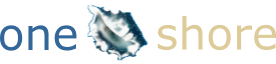 Testing Web Applications & Services
Web sites & web apps
What are the 
differences between
web sites & web applications?
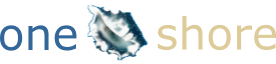 Testing Web Applications & Services
Web sites & web apps
Web Sites

Static
Multiple pages
Stateless
HTML
Content driven
Web Apps

Dynamic
Single page
Stateful
Frameworks
Event driven
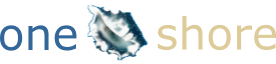 Testing Web Applications & Services
Web apps & services
What are the 
differences between 
web applications & web services?
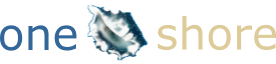 Testing Web Applications & Services
Web apps & services
Web Apps

Runs in browser
HTML
Client side logic
At least it has cookies
HTTP & URLs
Web Services

No UI
XML or JSON
Logic on server
Even more stateless
HTTP & URLs
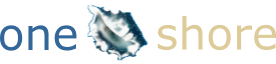 Testing Web Applications & Services
Web apps & services
How do web services
compliment web applications?
Separation of concerns
Data from user interface
Domain model from authentication, etc.
Modularity
Scalability
Reusability
Multiple apps can share the same service
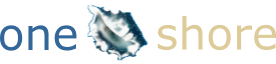 Testing Web Applications & Services
[Speaker Notes: There are many different types of testing, and there are many different perspectives to testing.  To some extent, your testing perspective determines what type of tests you want to perform.
What do I mean by perspectives?
I mean the goal of the tester.  
Is the goal to verify that the application is working according to spec?  To validate that an assumption about the user's preferences is correct?  To find bugs and discover undocumented features? To try to find out potential ways an application can be broken.
 These are some common goals:
Verification
Validation
Exploratory
Destructive
There are several contexts that influence your goals and different people tend to think in different contexts.

Functionality - Developers are concerned with implementing the functionality as described.  Testers often concentrate on verifying that something works as documented.

Presentation - Designers care a lot about presentation.  Presentation bugs are often easy to find, because we are visual people.  Layout is a big part of presentation, but typos could also fall into this category.  I don't just mean verifying a pixel perfect re-creation of some Photoshop mockup or letter perfect adherence to marketing copy.  There is also a degree of subjectivity in testing presentation, and it can be a matter of taste.  
Don't get involved in a battle of taste with a designer.  They're stubborn and prone using to obscure references.

Usability - Presentation often intersects with usability.  While taste is subjective, usability is not.  Although it is notoriously hard to test accurately, because subjective values may sometimes override empirical ones.  
A usability expert can argue all day how the position of a menu or button is more efficient and have the data from testing to back her up, but sometimes it just looks better over there. 

Feasibility - Architects and engineers often do feasibility studies before embarking on the design.  Feasibility seeks to uncover the strengths and weaknesses of a proposed idea.  A project might be cool, but it might not be feasible based on budget or time constraints, or other practical considerations.
Although sometimes it's impossible to know how feasible something is unless you try it -- especially with something intangible like software -- and so we often find ourselves following the advice of "Build it and (see if) they will come.“

Compliance - Lawyers and accountants are often concerned with regulatory compliance.  A good architect might also be strict about compliance to published standards and established best practices.  
Sarbanes-Oxley was a regulation that caused a lot of extra work for testers.  The daylight savings time changes a few years back also caused quite a few headaches.  
And some of you graybeards right remember issues around Y2K compliance.

Compatibility - Browser compatibility is the issue that comes to immediately to mind when I think of this context. It's one that seems to perennially come back to bite you.  If browser implementers were more concerned with compliance to standards -- and if standards weren't constantly changing -- this wouldn't be such a bane to front end developers and testers.
Another issue of compatibility is backwards compatibility with previous versions of the product - or versions of product artifacts -- like Microsoft Word documents.  
Compatibility and interoperability between different products and protocols are also an issue.  
SOAP is a protocol that was designed to help different web applications become compatible, but because of its complexity, it introduces other issues.  That's a big reason why REST web services are becoming more popular. 

Performance & Security - These are often left out and ignored.  Sometimes they are forgotten, and sometimes they are traded for usability or time & budget issues.  
Performance is hard to test for several reasons.  Not least that it's difficult to realistically simulate performance under load.  
Computer scientist Donald Knuth famously said that "premature optimization is the root of all evil", by which he meant that it is difficult to optimize -- particularly for performance -- without real world data.
Security is an issue operations people are often concerned with, but few others have the expertise to properly understand it.  And it's a simple fact that you can't anticipate every possible potential issue.]
Types of tests
Types of tests
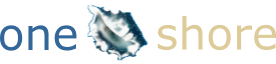 Testing Web Applications & Services
Types of tests
Unit, Integration, System, System Integration, End-to-end, Functional, Performance, Load, Stress, Security, Usability, White box, Black box, Gray box, Acceptance, Regression, Sanity, Smoke, Manual, Automated, Installation, Deployment, etc.
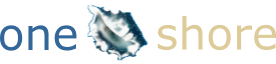 Testing Web Applications & Services
Testing Perspectives
Testing Perspectives
Verification
Validation
Exploratory
Destructive
Functionality
Presentation
Usability
Feasibility
Compliance
Compatibility
Performance
Security
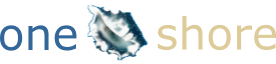 Testing Web Applications & Services
[Speaker Notes: There are many different types of testing, and there are many different perspectives to testing.  To some extent, your testing perspective determines what type of tests you want to perform.
What do I mean by perspectives?
I mean the goal of the tester.  

Is the goal to verify that the application is working according to spec?  To validate that an assumption about the user's preferences is correct?  To find bugs and discover undocumented features? To try to find out potential ways an application can be broken.

These are some common goals:
Verification – verify it does what is expected
Validation – validate the assumptions we’ve made
Exploratory 
Destructive

There are several contexts that influence your goals and different people tend to think in different contexts.

Functionality - Developers are concerned with implementing the functionality as described.  Testers often concentrate on verifying that something works as documented.

Presentation - Designers care a lot about presentation.  Presentation bugs are often easy to find, because we are visual people.  Layout is a big part of presentation, but typos could also fall into this category.  I don't just mean verifying a pixel perfect re-creation of some Photoshop mockup or letter perfect adherence to marketing copy.  There is also a degree of subjectivity in testing presentation, and it can be a matter of taste.  
Don't get involved in a battle of taste with a designer.  They're stubborn and prone using to obscure references.

Usability - Presentation often intersects with usability.  While taste is subjective, usability is not.  Although it is notoriously hard to test accurately, because subjective values may sometimes override empirical ones.  
A usability expert can argue all day how the position of a menu or button is more efficient and have the data from testing to back her up, but sometimes it just looks better over there. 

Feasibility - Architects and engineers often do feasibility studies before embarking on the design.  Feasibility seeks to uncover the strengths and weaknesses of a proposed idea.  A project might be cool, but it might not be feasible based on budget or time constraints, or other practical considerations.
Although sometimes it's impossible to know how feasible something is unless you try it -- especially with something intangible like software -- and so we often find ourselves following the advice of "Build it and (see if) they will come.“

Compliance - Lawyers and accountants are often concerned with regulatory compliance.  A good architect might also be strict about compliance to published standards and established best practices.  
Sarbanes-Oxley was a regulation that caused a lot of extra work for testers.  The daylight savings time changes a few years back also caused quite a few headaches.  
And some of you graybeards right remember issues around Y2K compliance.

Compatibility - Browser compatibility is the issue that comes to immediately to mind when I think of this context. It's one that seems to perennially come back to bite you.  If browser implementers were more concerned with compliance to standards -- and if standards weren't constantly changing -- this wouldn't be such a bane to front end developers and testers.
Another issue of compatibility is backwards compatibility with previous versions of the product - or versions of product artifacts -- like Microsoft Word documents.  
Compatibility and interoperability between different products and protocols are also an issue.  
SOAP is a protocol that was designed to help different web applications become compatible, but because of its complexity, it introduces other issues.  That's a big reason why REST web services are becoming more popular. 

Performance & Security - These are often left out and ignored.  Sometimes they are forgotten, and sometimes they are traded for usability or time & budget issues.  
Performance is hard to test for several reasons.  Not least that it's difficult to realistically simulate performance under load.  
Computer scientist Donald Knuth famously said that "premature optimization is the root of all evil", by which he meant that it is difficult to optimize -- particularly for performance -- without real world data.
Security is an issue operations people are often concerned with, but few others have the expertise to properly understand it.  And it's a simple fact that you can't anticipate every possible potential issue.]
Types of tests
Manual testing & 
test automation
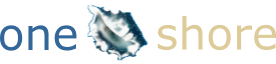 Testing Web Applications & Services
Types of tests
Exercise:

Hello, world!
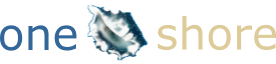 Testing Web Applications & Services